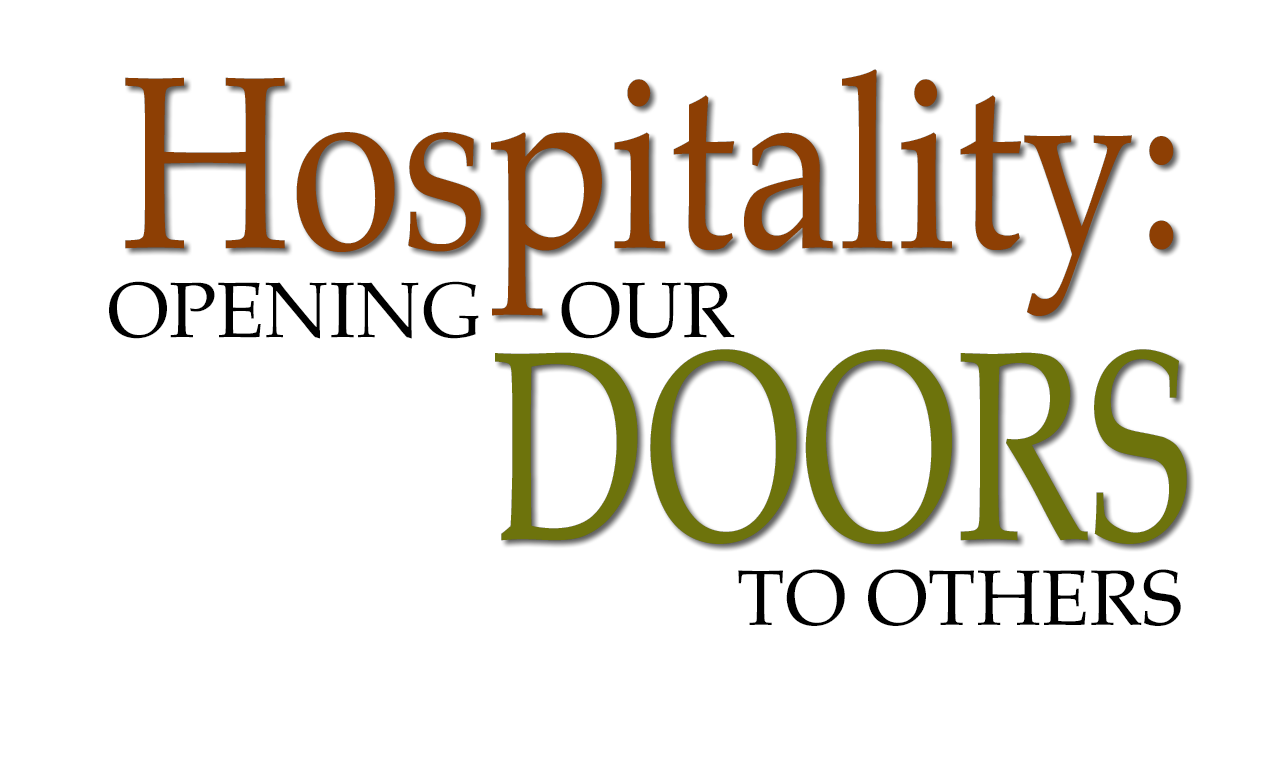 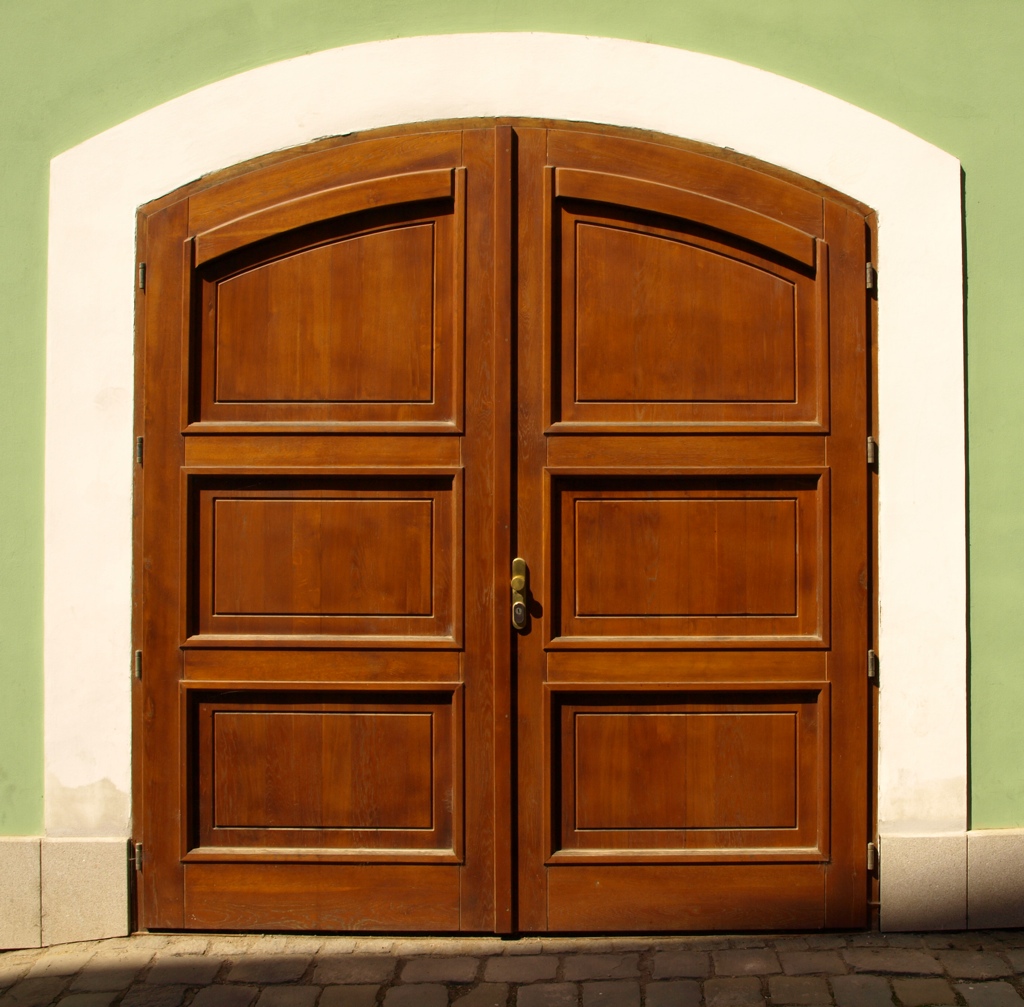 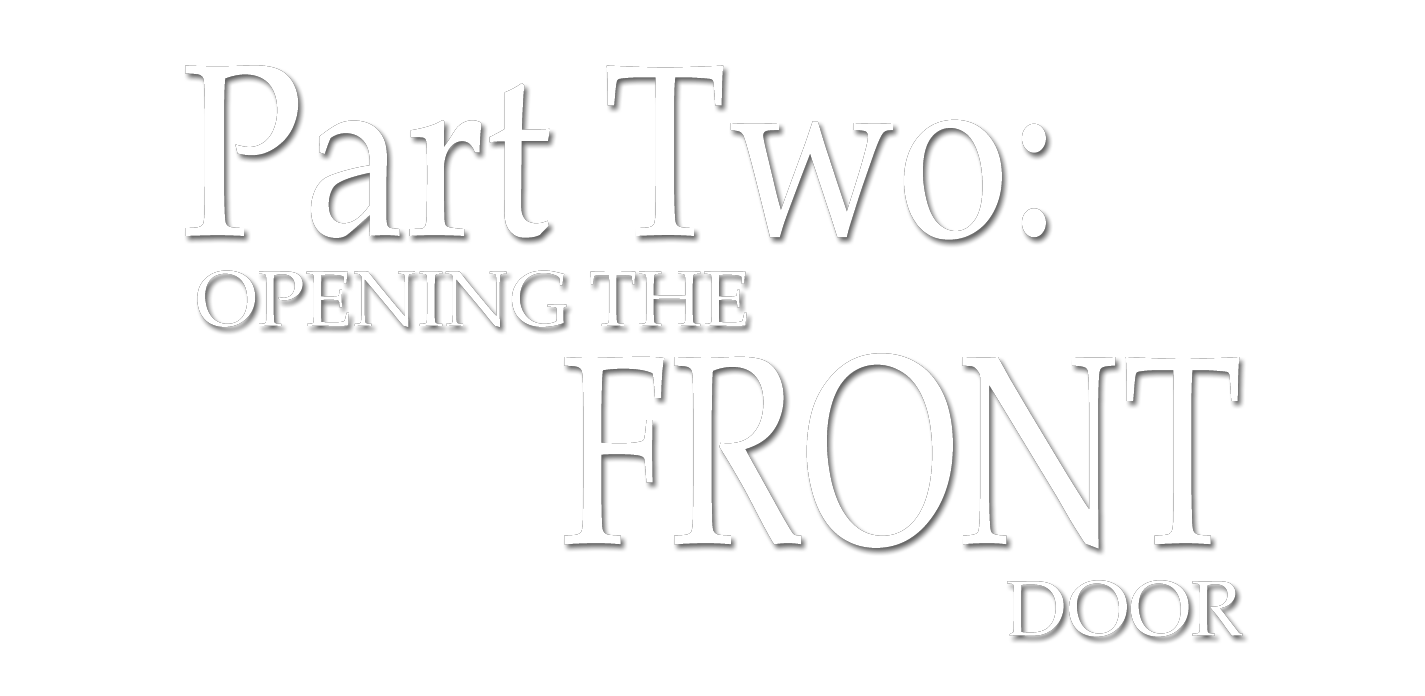 “Practice hospitality.” Romans 12:13
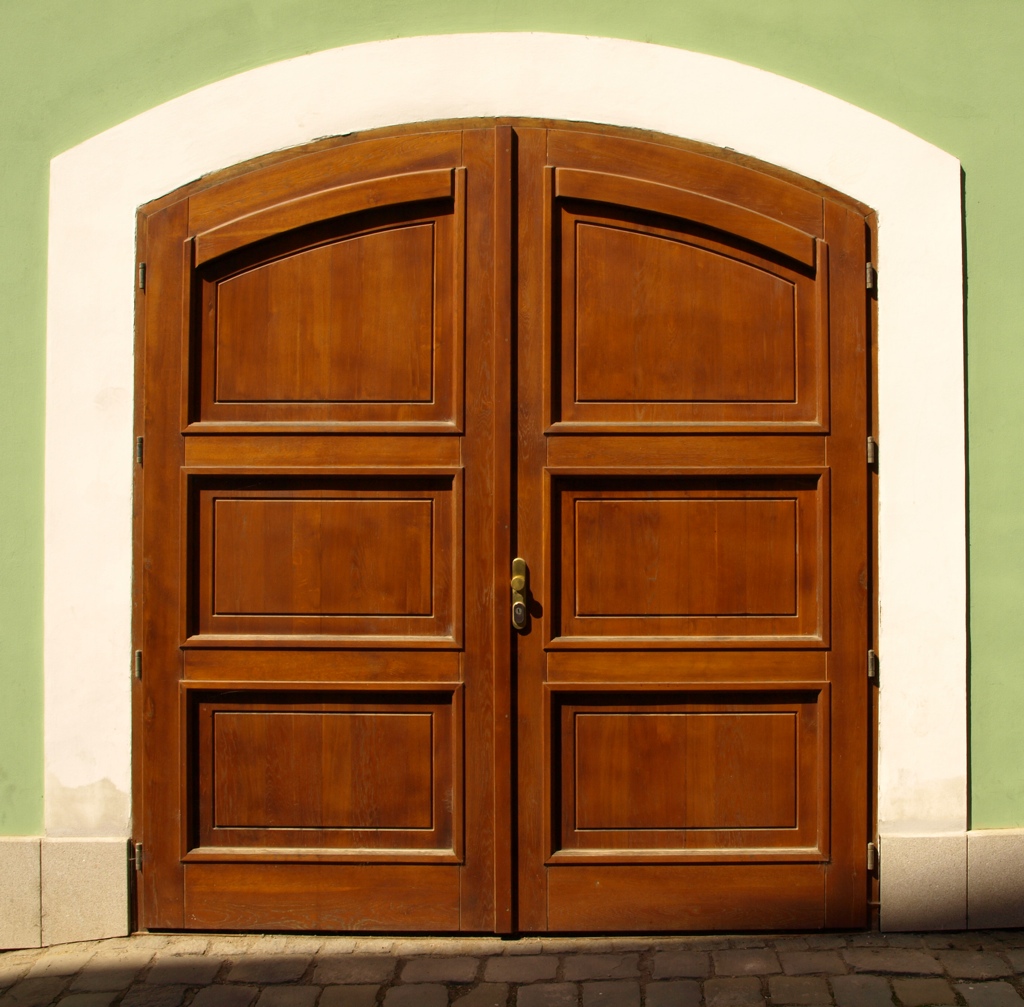 Hospitality
Hospitality - philoxenos
____________________ (philo) + ____________________ (xenos) = _________________________________
Love
Stranger
To show love toward a stranger
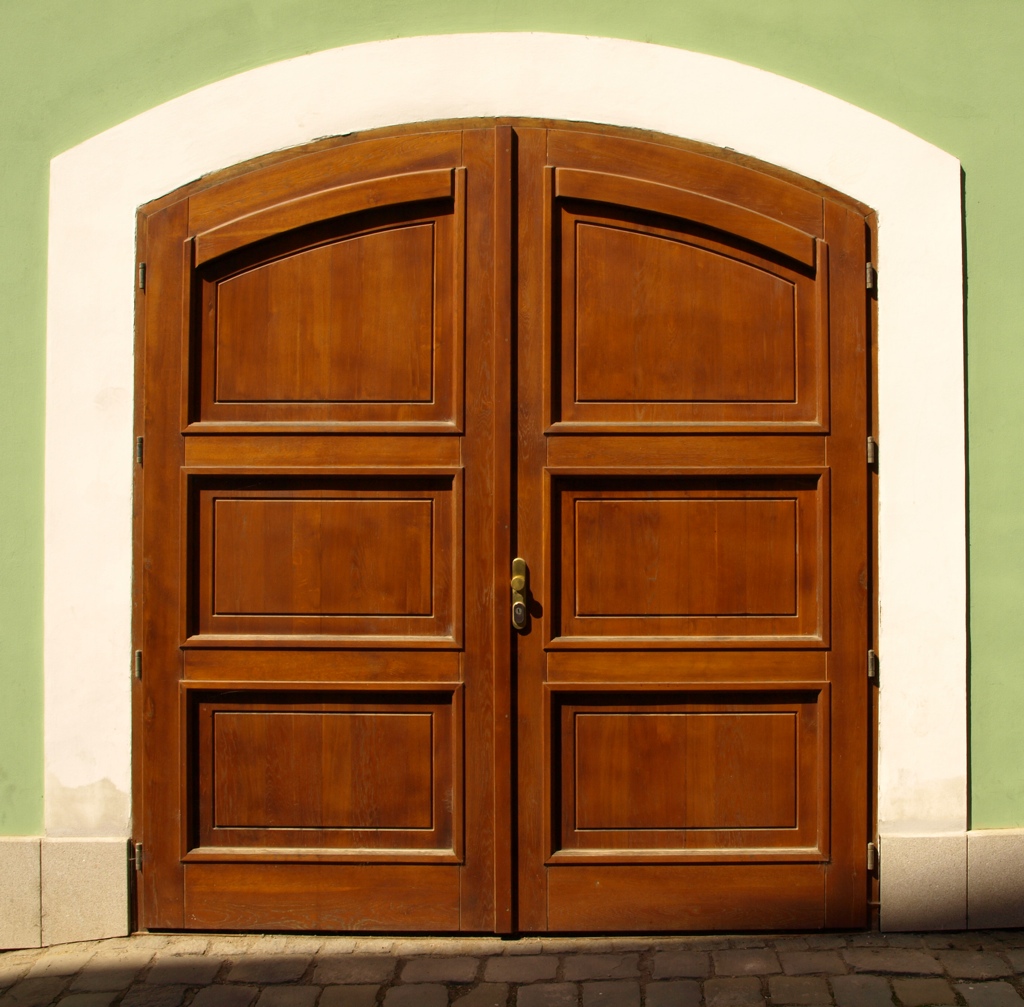 Hospitality in the church
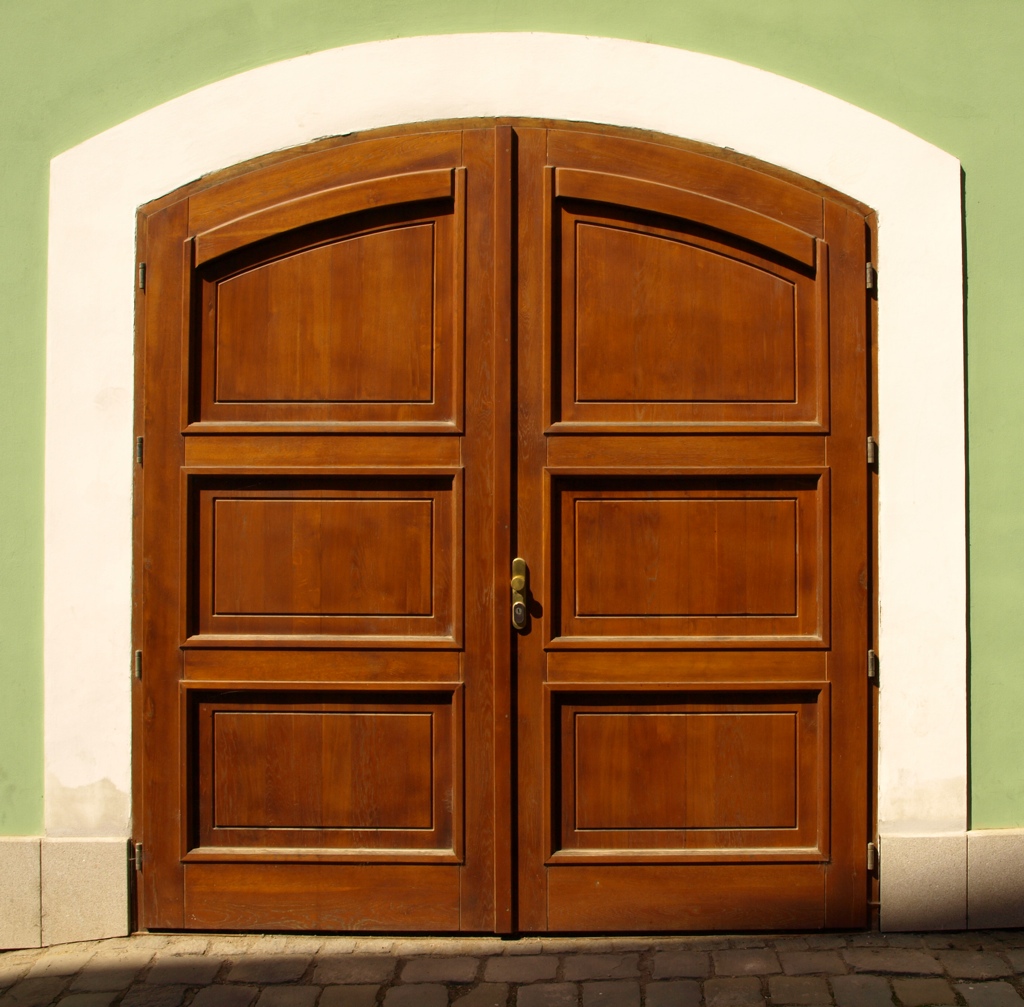 1. Treating Our Guests Well
“Let love of the brethren continue. Do not neglect to show hospitality to strangers, for by this some have entertained angels without knowing it” Hebrews 13:1-2
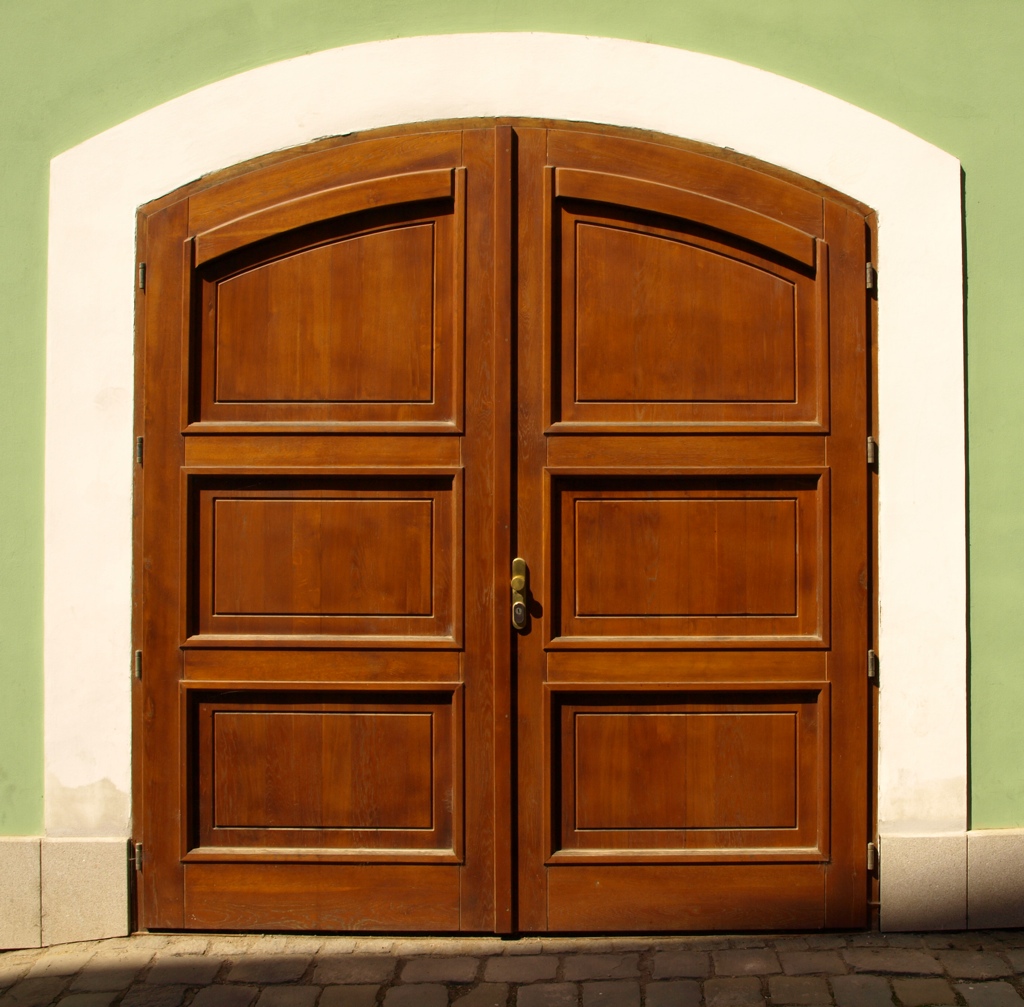 1. Treating Our Guests Well
Genesis 18
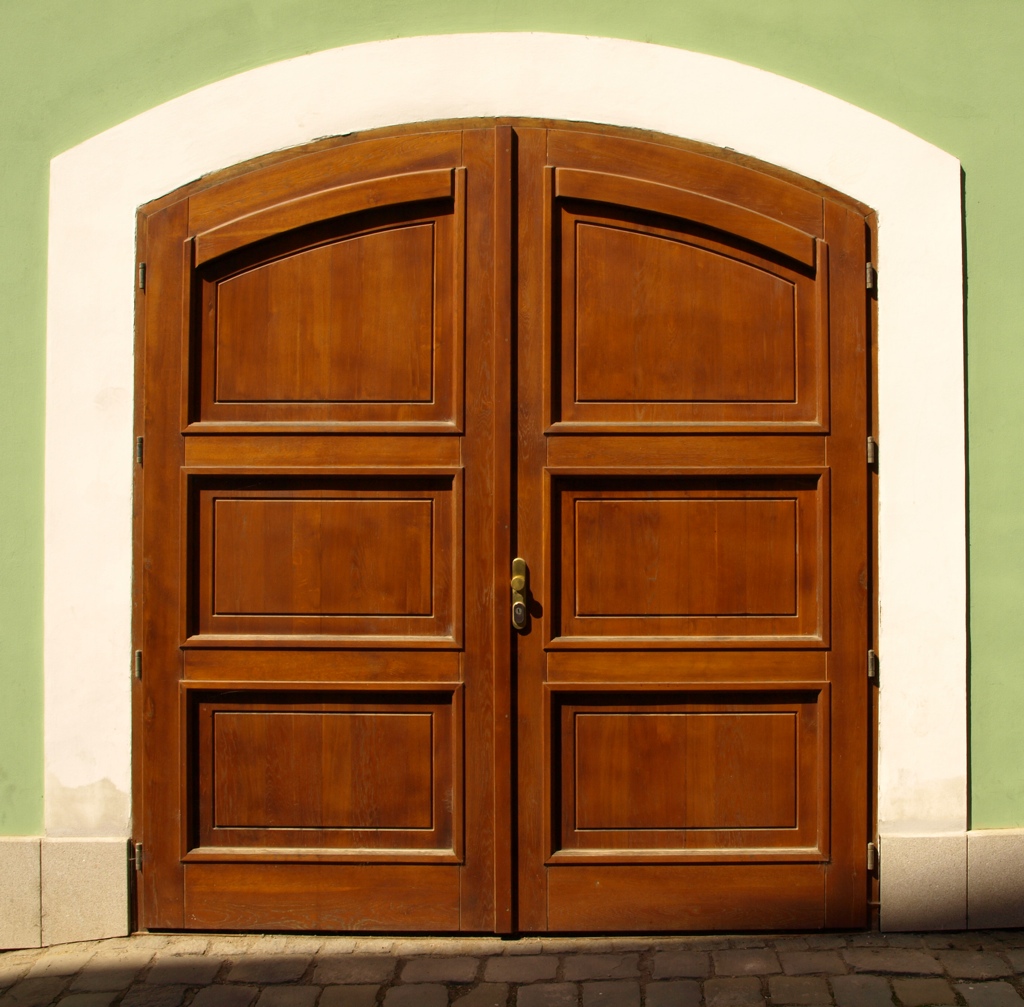 2. How Many Guests Return?
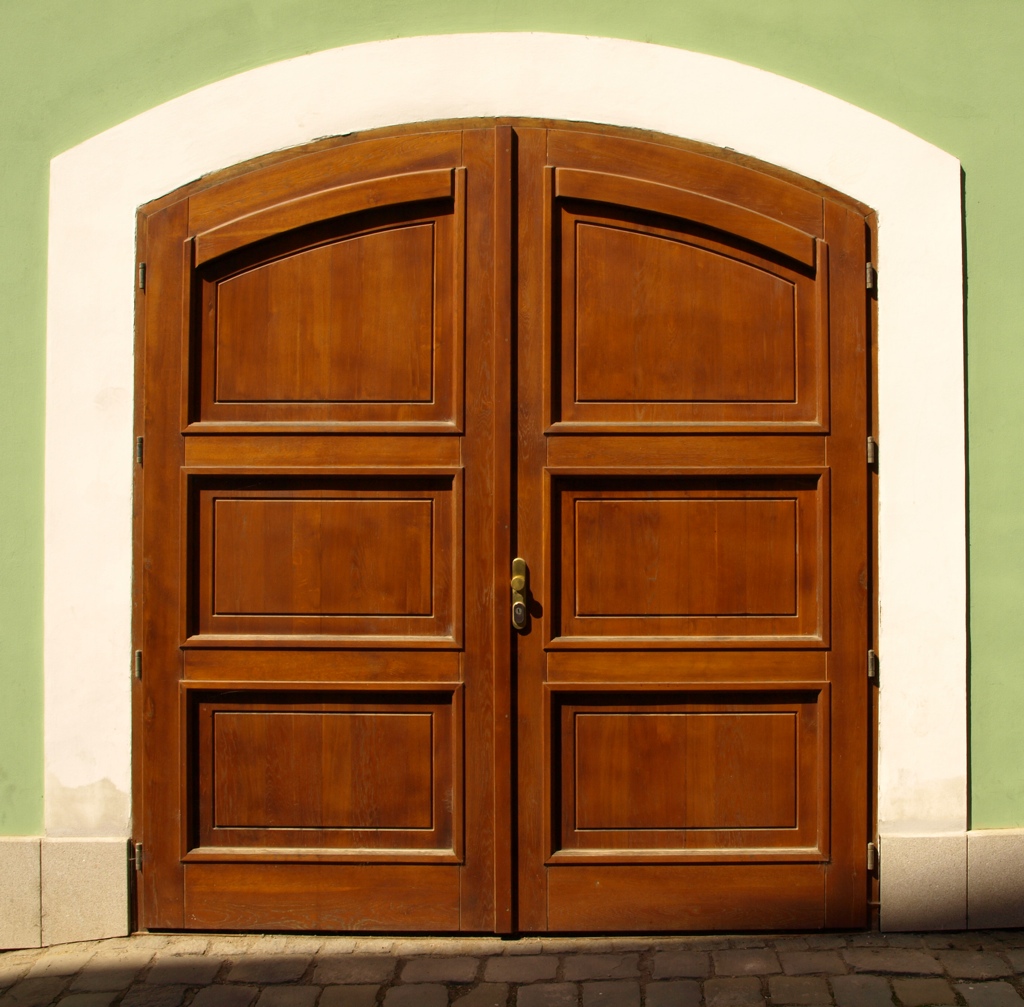 3. Why do guests return?
“The mystery which has been hidden from the past ages and generations, but has now been manifested to His saints, to whom God willed to make known what is the riches of the glory of this mystery among the Gentiles, which is Christ in you, the hope of glory.  We proclaim Him, admonishing every man and teaching every man             with all wisdom, so that we may present every              man complete in Christ.” Colossians 1:26-28
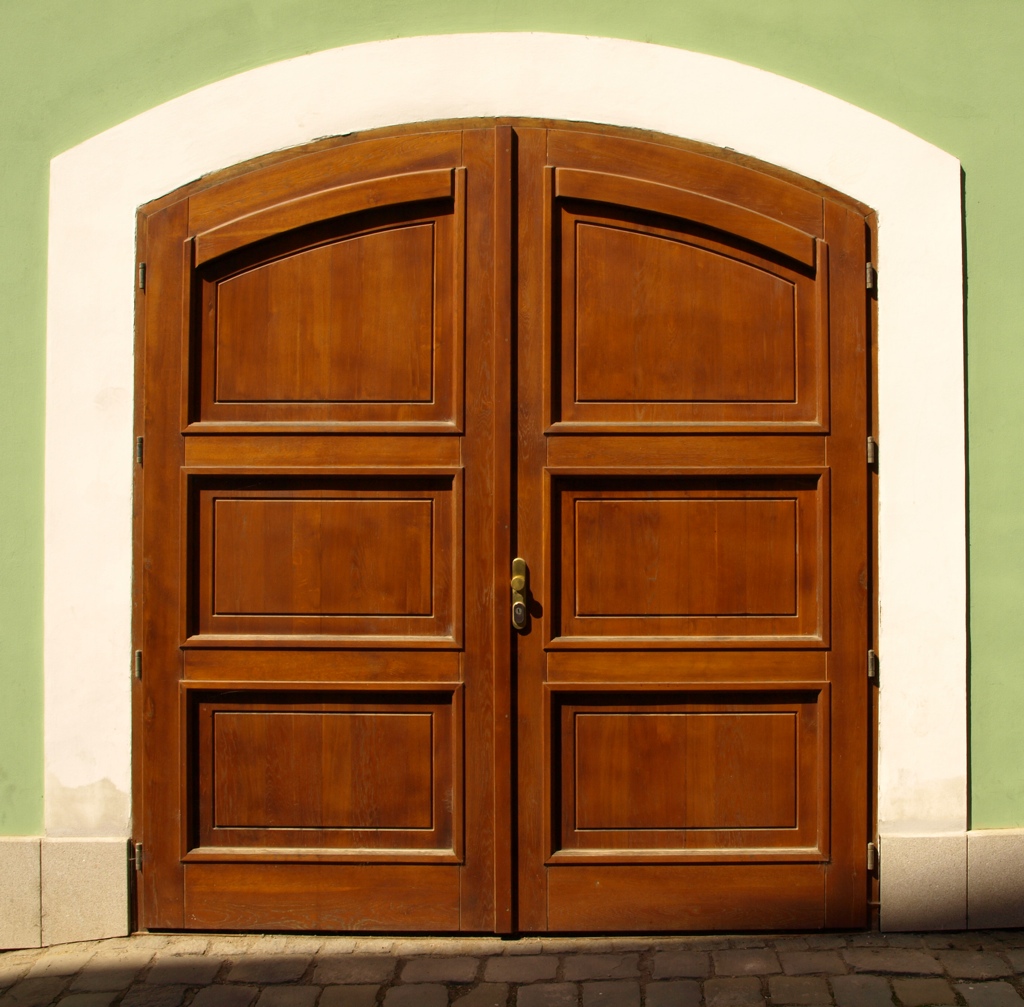 3. Why do guests return?
Matthew 5:13-16

“God is love.” 1 John 4:8
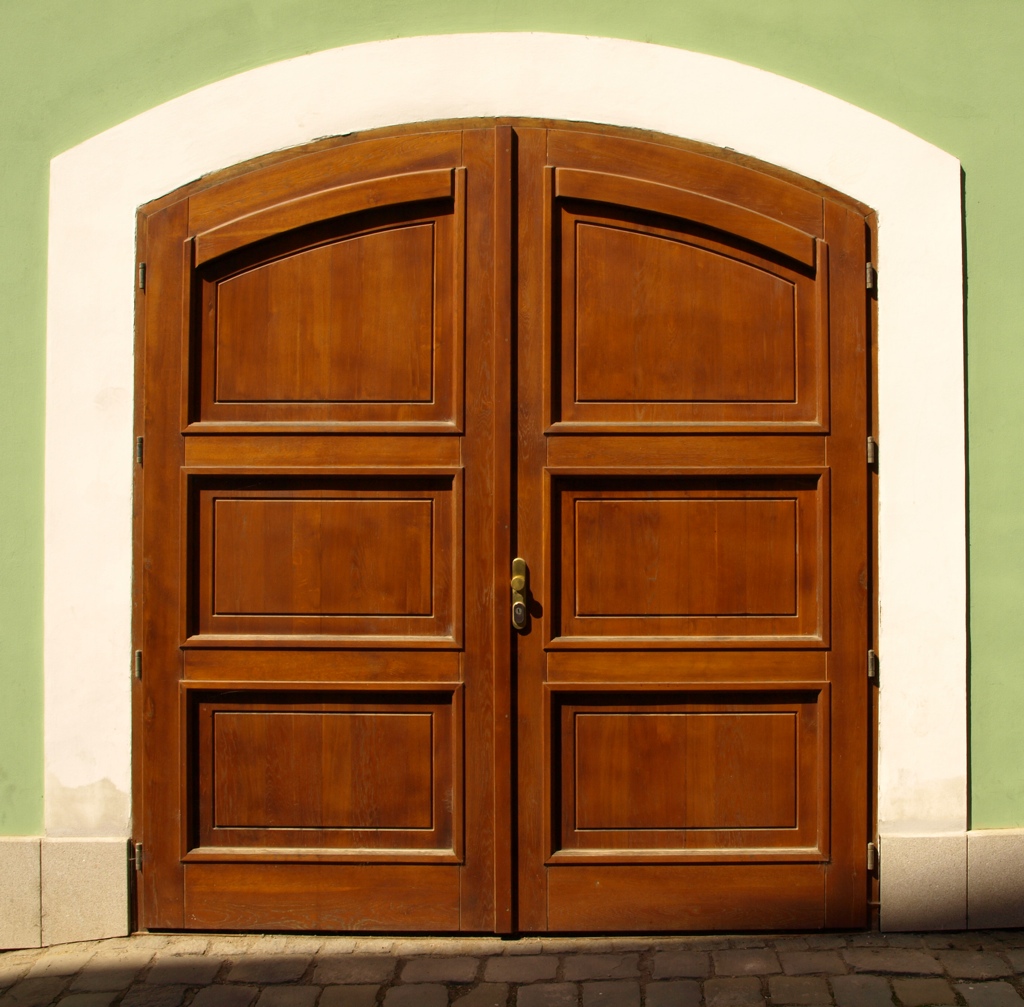 The Hospitality Blessing
Revelation 3:20
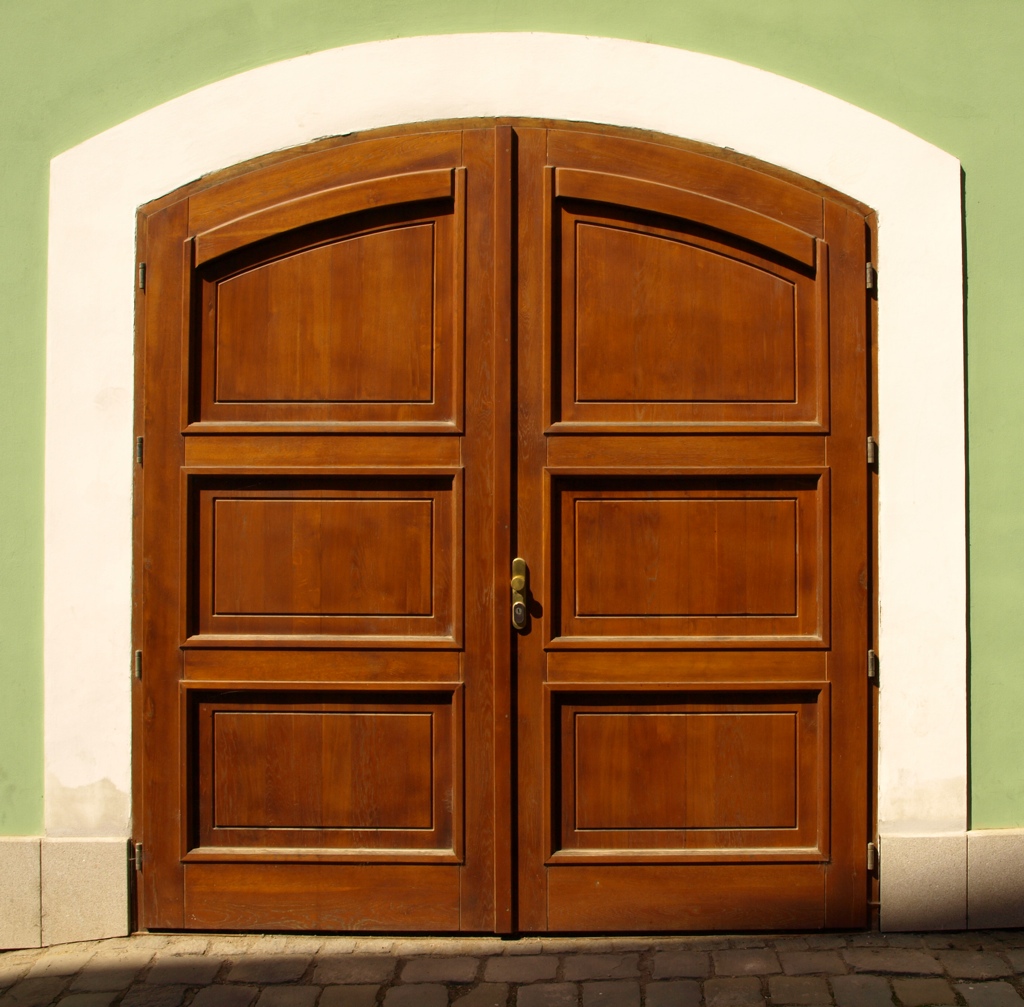 The Hospitality Blessing
“God is displeased with the selfish interest so often manifested for ‘me and my family.’ Every family that cherishes this spirit needs to be converted by the pure principles exemplified in the life of Christ. Those who shut themselves up within themselves, who are unwilling to be drawn upon to entertain visitors, lose many blessings.” White, 9T, p. 343
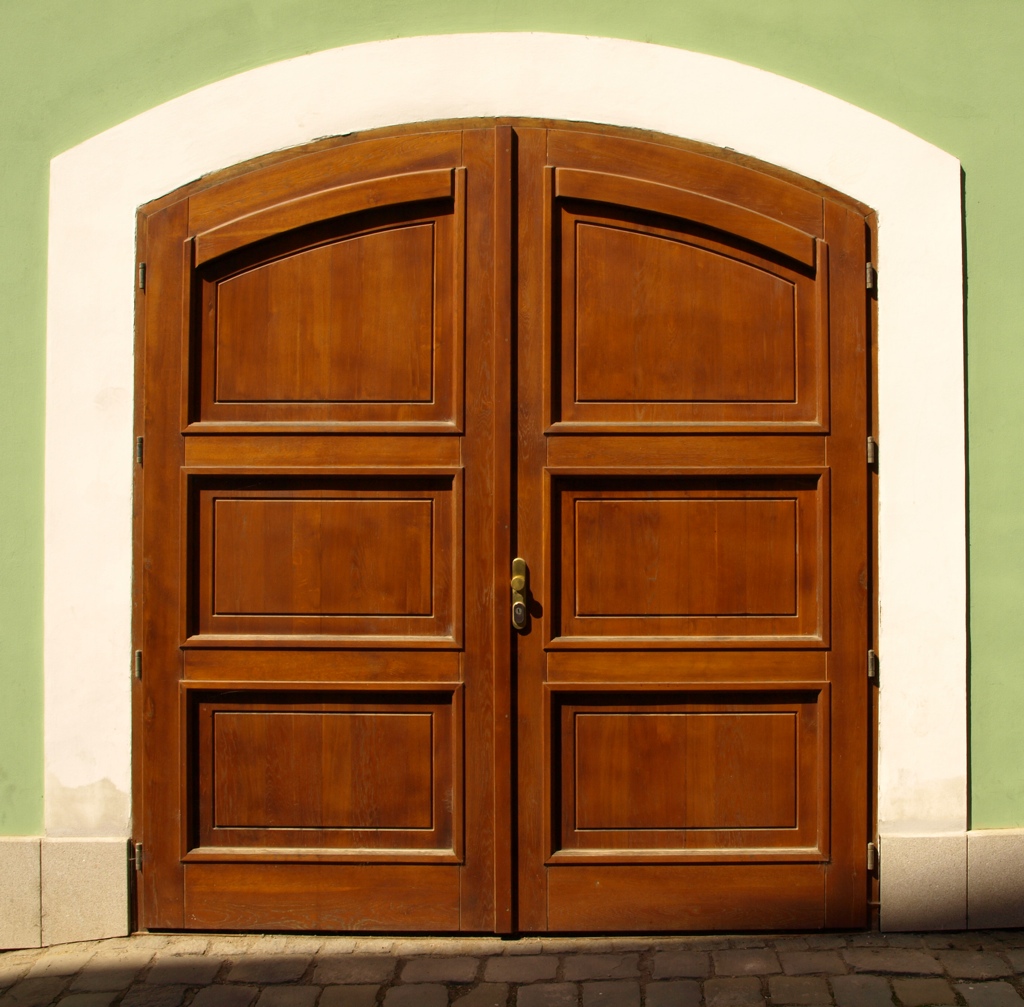 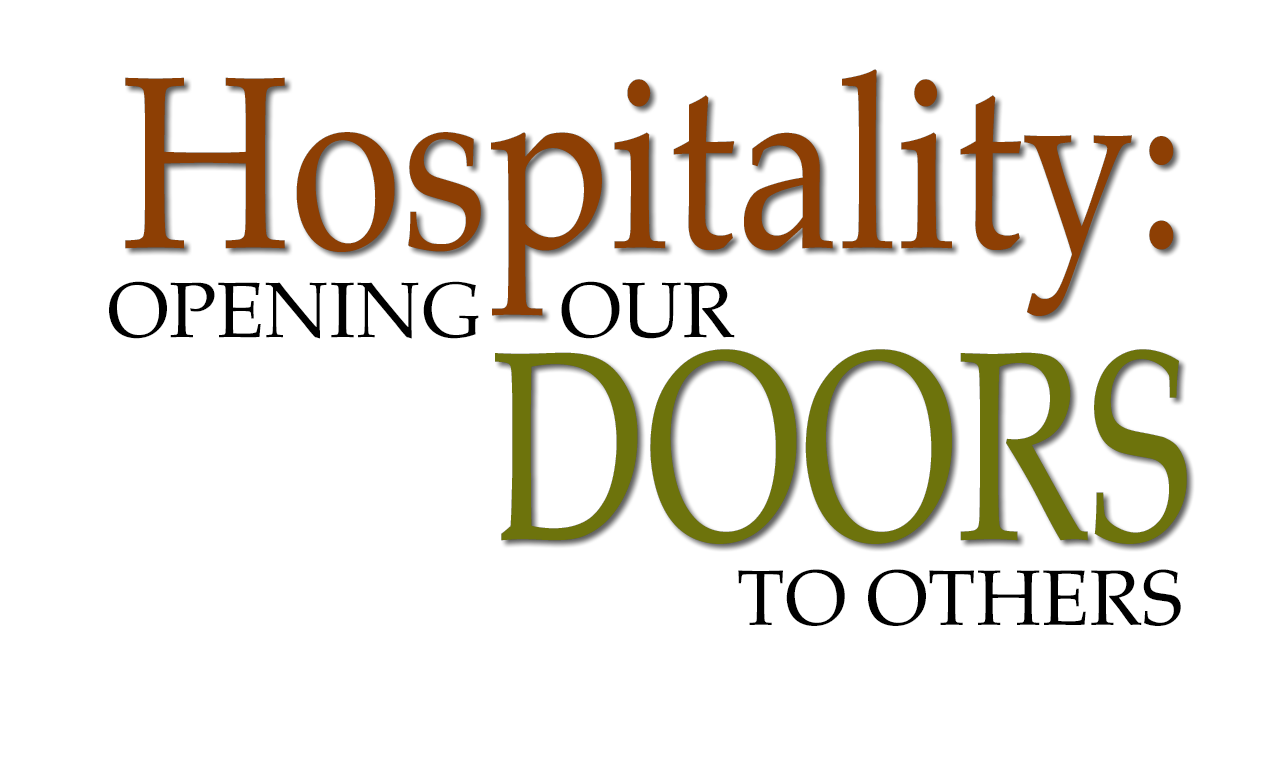 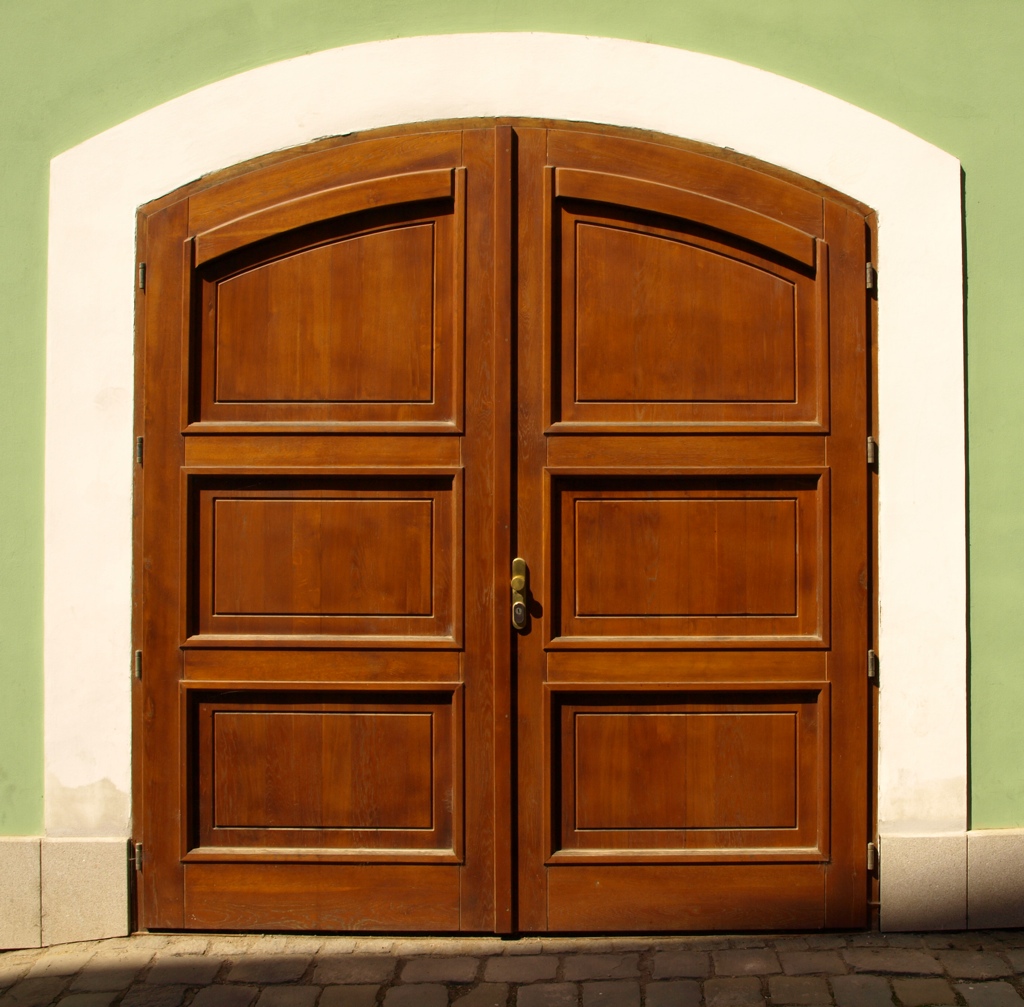 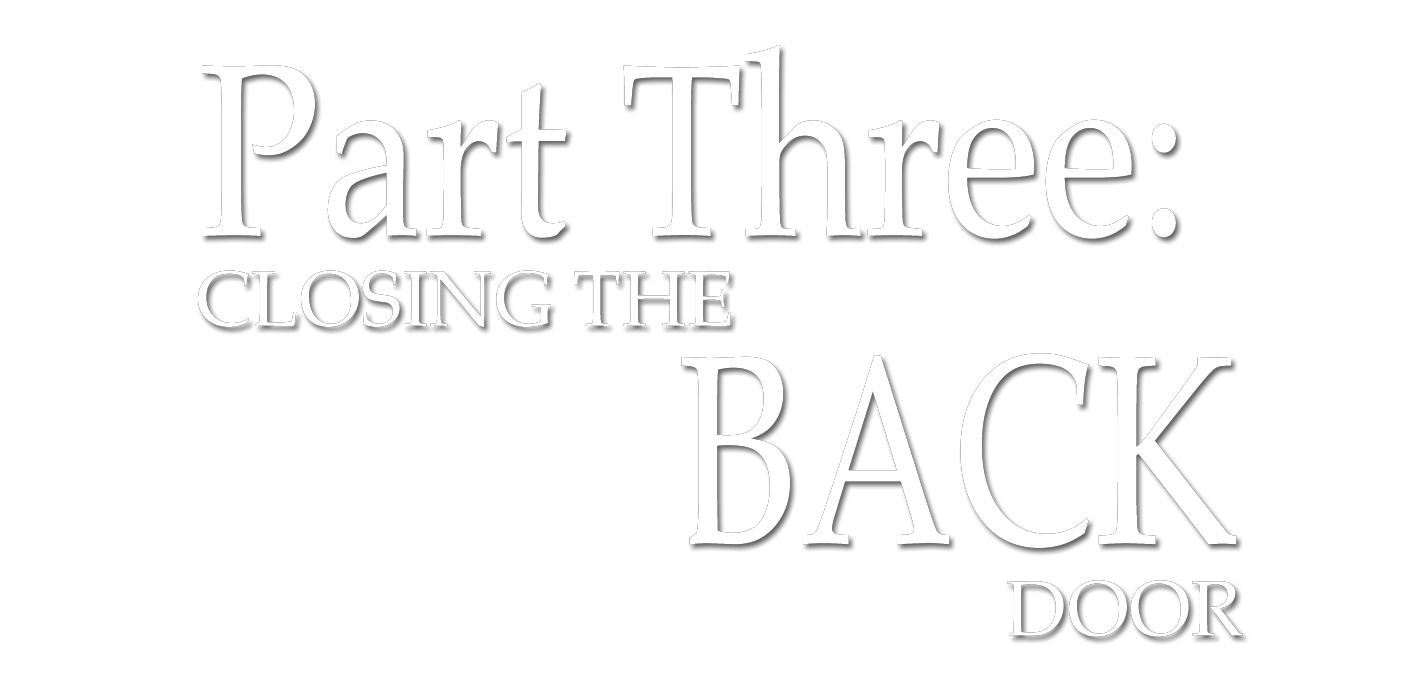